Information on the transmission tariffs approved by ANRE Order 99/2018  for the period October 2018-September 2019
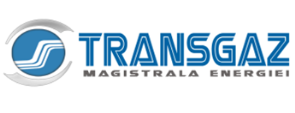 Transmission tariffs for the capacity booking products, approved for the period October 2018-September 2019, expressed in RON/MWh/hour
1
Information on the transmission tariffs approved by ANRE Order 99/2018  for the period October 2018-September 2019
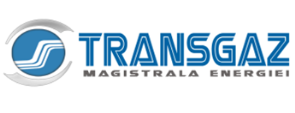 2